Injection Test :Status of the Beam Interlock System
Injection Test Preparation meeting  /  July 22, 2008 / B.Puccio
BIS Hierarchy
User Permits
(L2, R2,
 Left 3)
BIS for
LHC ring1
LHC Beam Permit
LBDS 1
Extraction
BIS
(beam-1)
Extraction Permit
MKE 6
User Permits
TT60 & Ti2
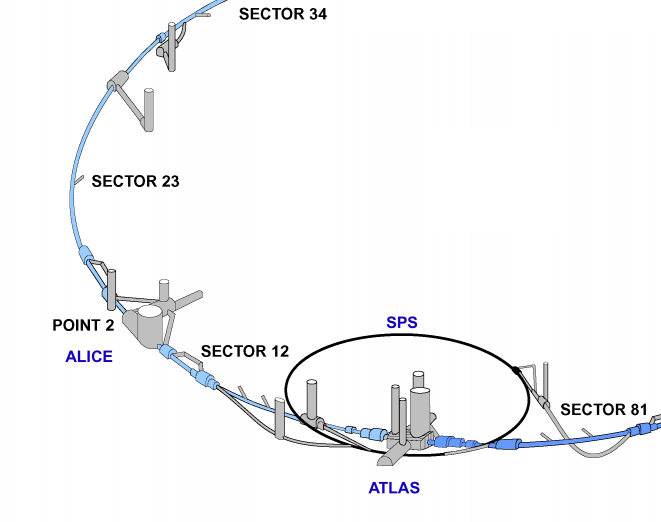 Injection
BIS
 (beam-1)
Injection Permit
MKI 2
User Permits
(IR 2)
Injection Test Preparation meeting  /  July 22, 2008 / B.Puccio
2
Extraction BIS                                                 (1 of 2)
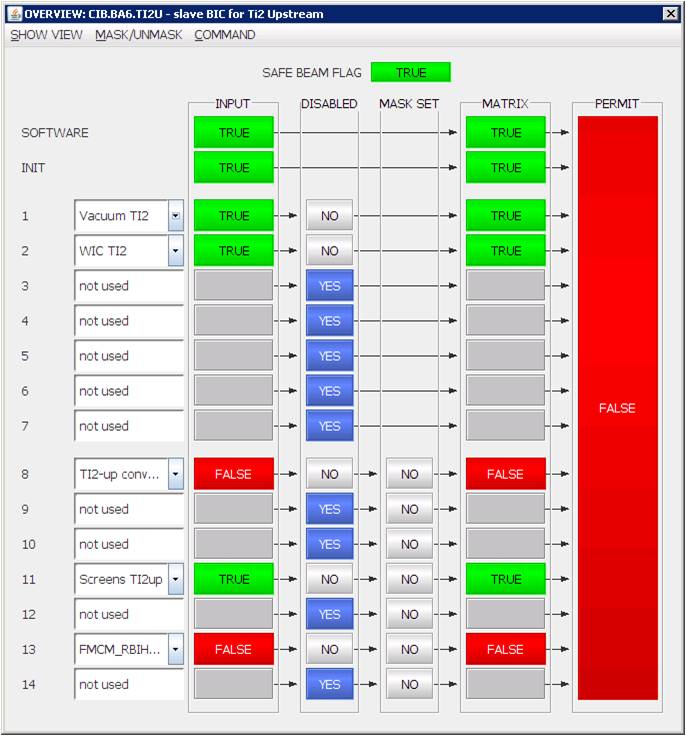 User Permits from:

 TT60-TED
 Ti2-TED
- Vacuum TT60 & Ti2
- WIC TT60 & Ti2
- Operator Switch
- MKE6 status 
- MSE/MST Status
- Power Converters
- FMCM (MSE, MST,…)
- Screens TT60 & Ti2
- BPM LSS6
- BLM TT60/Ti2
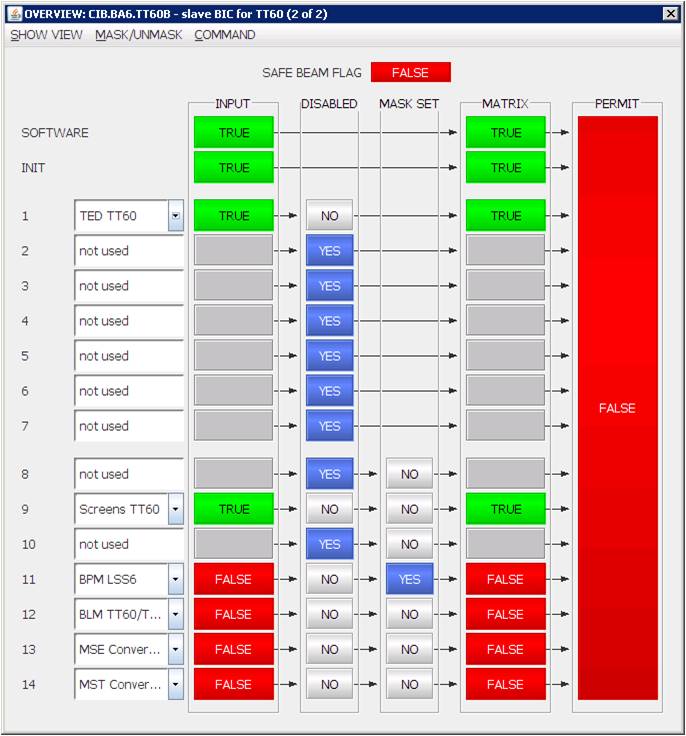 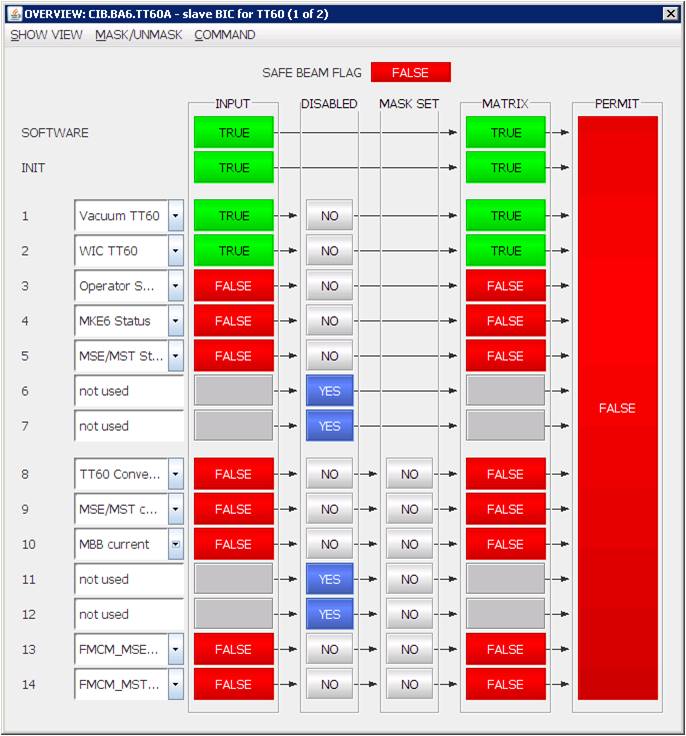 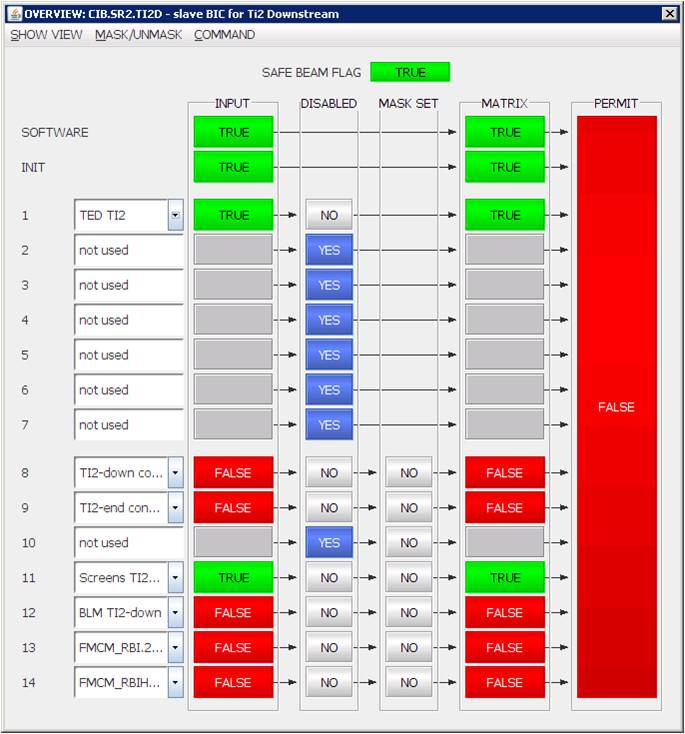 Injection Test Preparation meeting  /  July 22, 2008 / B.Puccio
up to TI2 TED: all channels already tested C

 PCs and FMCMs after TED to be tested (Maskable => not critical )
Extraction BIS                                                 (2 of 2)
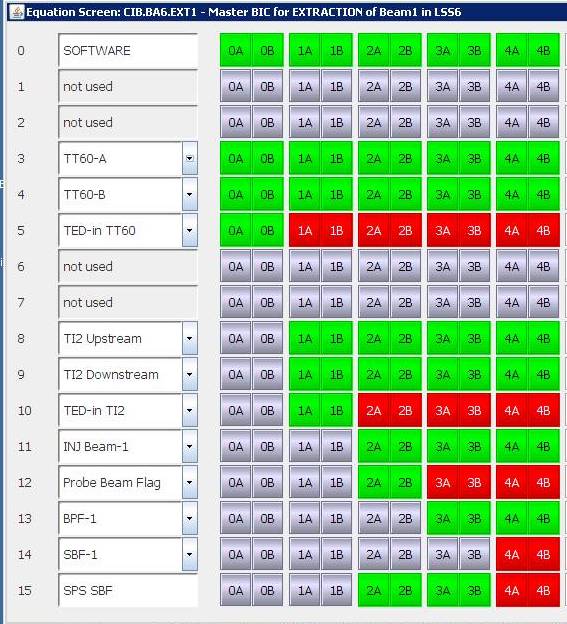 Additional User Permits for the Master BIC:
- Ti2 TED
- SPS Probe_Beam_Flag
 LHC Safe_Beam_Flag 

 Injection Permit
Injection Test Preparation meeting  /  July 22, 2008 / B.Puccio
Mandatory: Test of Probe_Beam_Flag with SPS beam.

 LHC Safe_Beam_Flag must be forced to TRUE for the test.

 Test of full Master-BIC logic only be done with TI2 TED out of beam 
                                                                                            IR2 closed.
Injection BIS
Mandatory User Permits:
- Vacuum
 Operator switch
 ALICE (global inhibit)
 ALICE ZDC

 LHC Beam Permit 



Nice to have…
 Collimators
- MSI Power Converter
 FMCM (MSI)
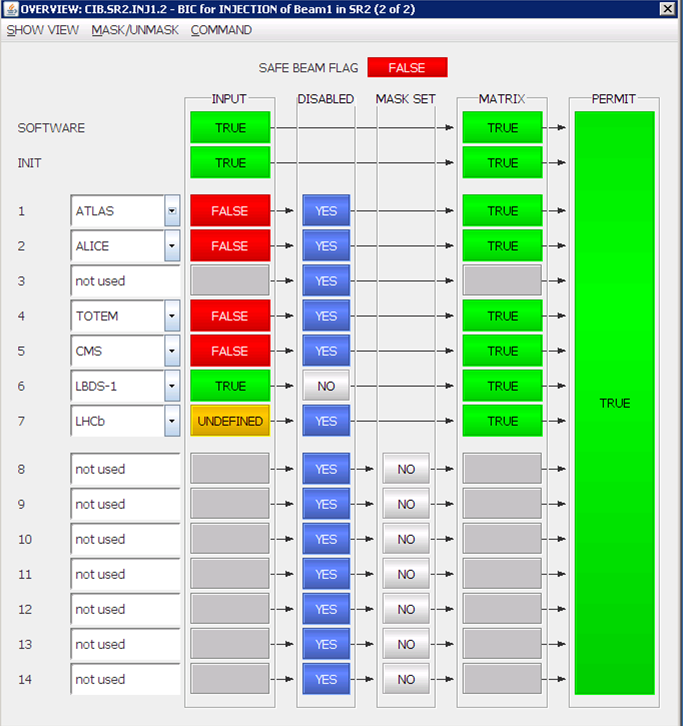 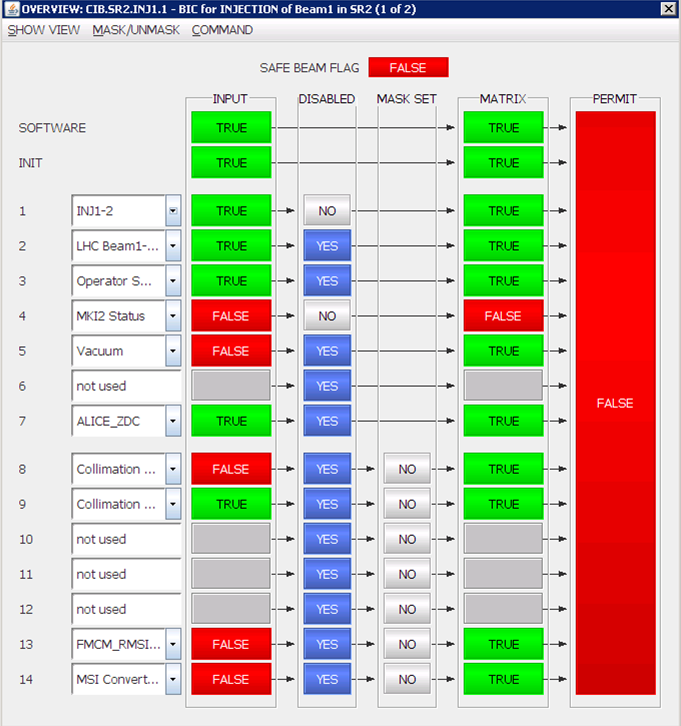 Disabled channels:
 ATLAS
 CMS
 LHCb
 LBDS-1
CAll above channels already commissioned. 

  Experiments Injection Inhibits: only ALICE is enabled 
                                        (ATLAS, CMS, etc… not activated).
  According to Jorg:
   Nice to have Collimators…. (Maskable channel)
Injection Test Preparation meeting  /  July 22, 2008 / B.Puccio
LHC-ring BIS                                                       (1 of 2)
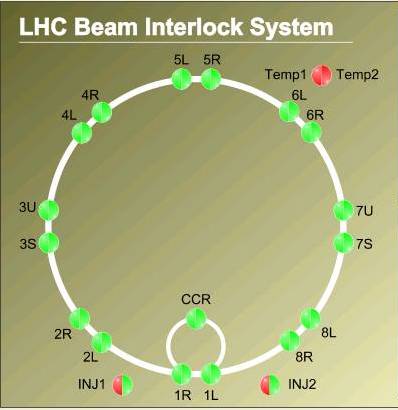 All channels disabled on:
BIC.R4, BIC.L4, 
BIC.R5, BIC.L5,
BIC.R6, BIC.L6,
BIC.U7, BIC.S7,
BIC.R8, BIC.L8,
BIC.R1, BIC.L1
We keep the Beam Permit loops in place 

 Activate only required User inputs:
 5 BICs (L2, R2, UJ33, SR3 & CCR) are involved
 Other BICs not implicated in the Beam Permit => User Permits inputs disabled
Injection Test Preparation meeting  /  July 22, 2008 / B.Puccio
LHC-ring BIS                                                     (2 of 2)
Mandatory User Permits:
 Vacuum
 PICs
 WICs
 Operator switch

 Access

Nice to have…
 BLMs
 Collimators
- MSI Power Converter
 FMCM 
 BTVs
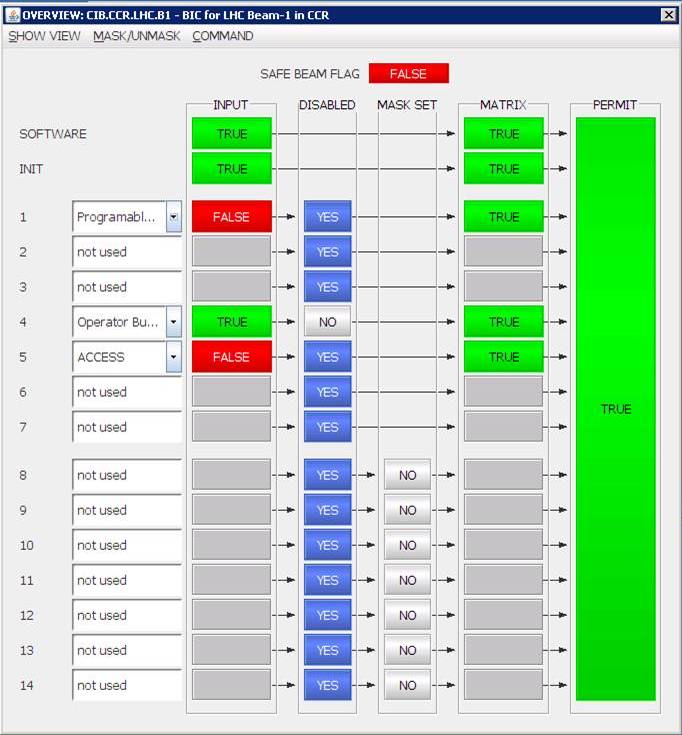 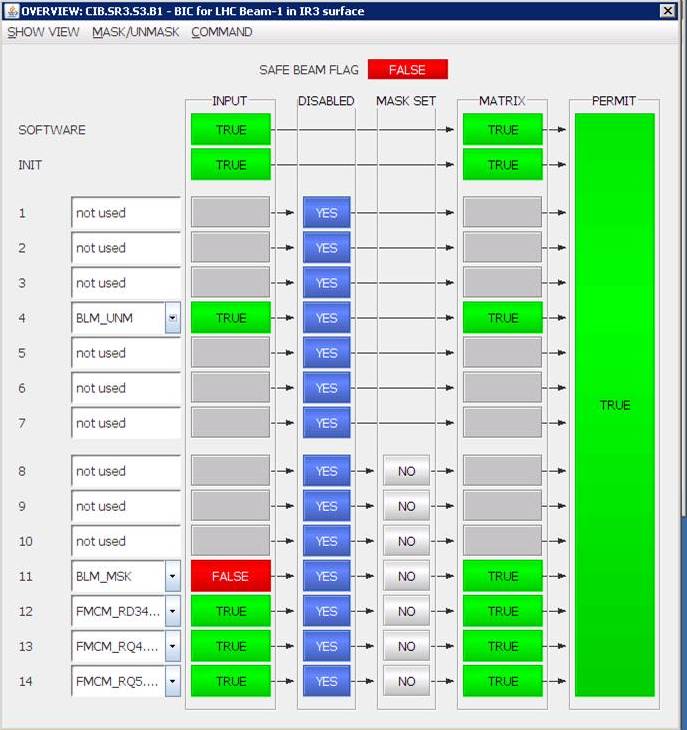 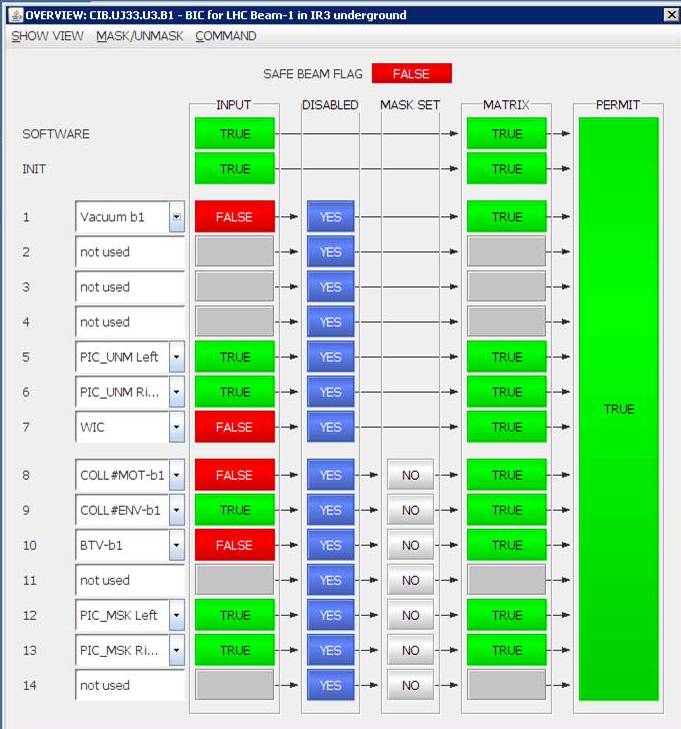 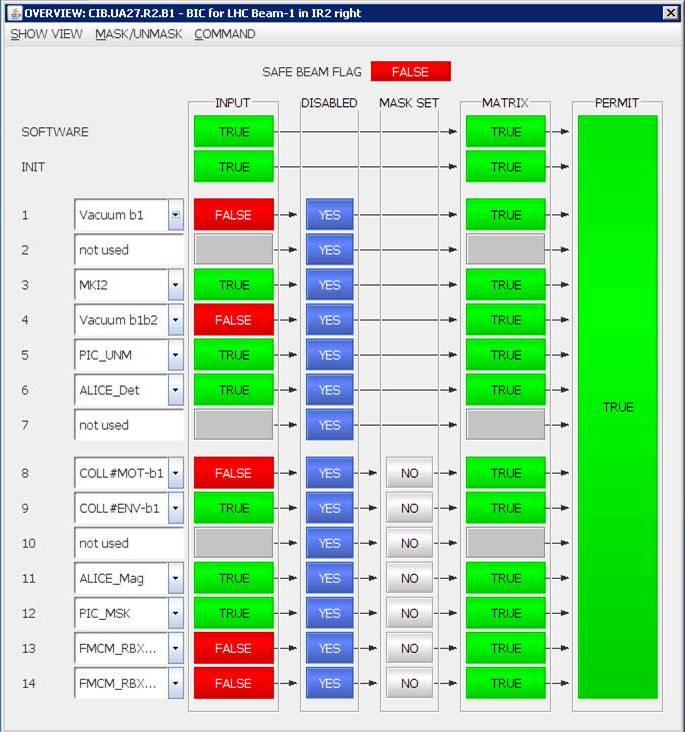 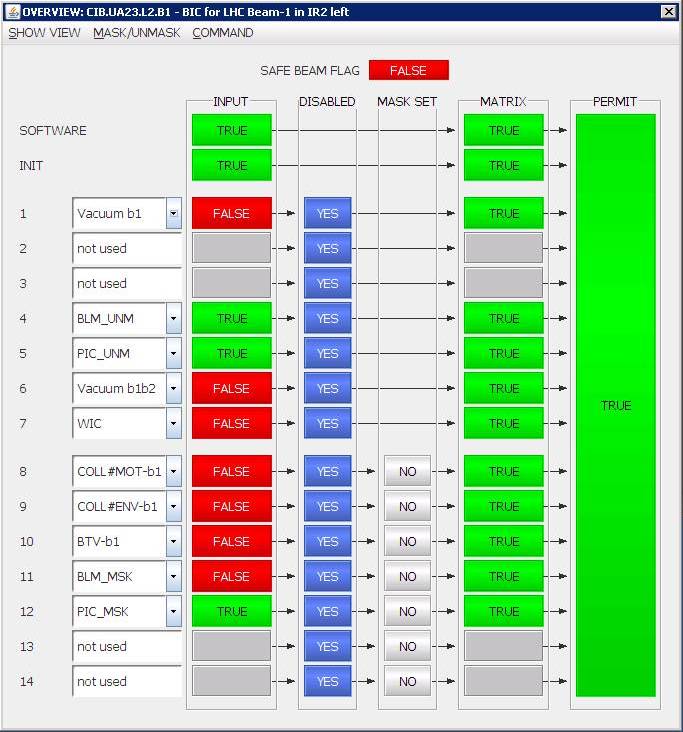 Injection Test Preparation meeting  /  July 22, 2008 / B.Puccio
All above channels already commissioned: C

 BLMs (Unmaskable): Should be ready. Connect if possible, else only observation.
 BTVs: Expected to be ready. Could be masked if we don’t use them!
Disabling process:
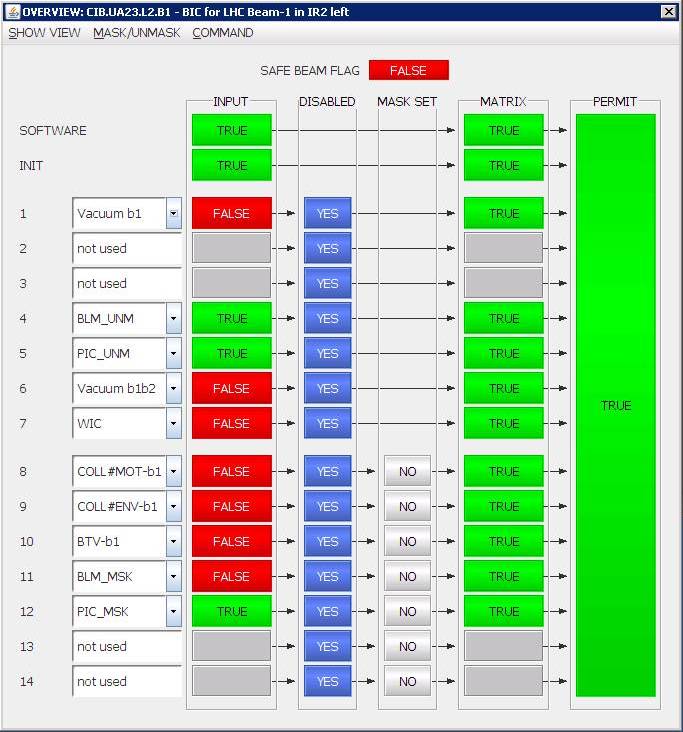 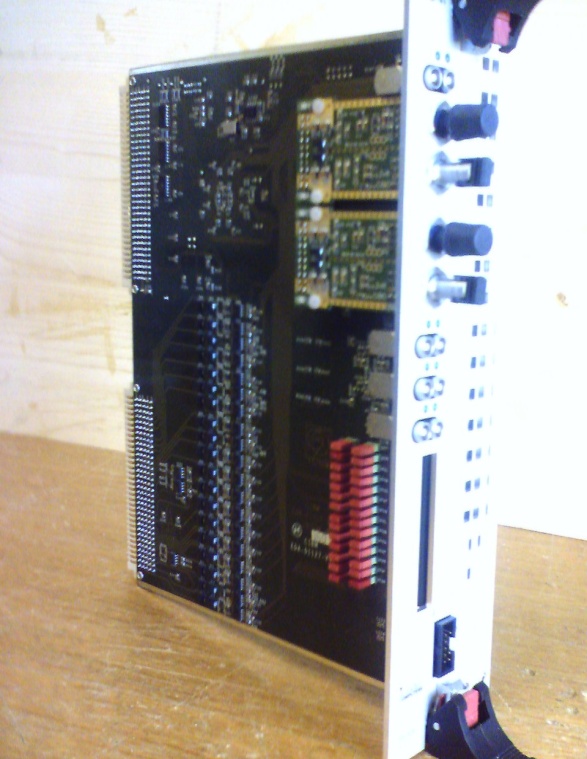 CIBM: BIS Manager Board
On-board 
“disabled jumpers” 
are usually used 
for non-used 
Input channels
Injection Test Preparation meeting  /  July 22, 2008 / B.Puccio
In order to have the local Beam Permit, we disable all inputs in putting on the on-board jumpers on the corresponding  BIC.
	Note: not possible during normal Operation as jumpers position must match the Configuration file.
SIS for Injection inhibit beam1:
PC states:		Ready to be tested.
MCBX currents:	Ready to be tested. Quick test .
RD1/RD2 currents:	Ready to be tested. Quick test.
BTVs:		Configuration not final
Injection Test Preparation meeting  /  July 22, 2008 / B.Puccio
Test Plans…
today
Carry on the BIS preparation for circulating beams:
Complete commissioning part with Users systems
endurance test, UTC alignment, improvement of monitoring software,... 
in //: Perform tests with key systems: VAC, PIC,…
(re)Check connection with Access system
Test of the Probe_Beam_Flag with SPS beam
? of August =>  Disable all channels that are not ready in Injection Test
  LHC Safe_Beam_Flag forced to TRUE
BIS ready for Injection Test:
Test of PCs and FMCMs after Ti2-TED
Test of full Master-BIC logic (only be done with TED out)
Check of the User Permits for Injection BIS
Check of the User Permits for LHC-ring BIS
8/9 August
Quick conclusions:
BIS is currently ready for Injection Test

Carry on preparation for circulating beams.
In //: already perform (with OP) check-out with key systems

Few days before 8/9 August: we must finalise which systems are at last not ready => disable corresponding inputs

A period (of x days)  is needed for completing the tests before injecting beam
see Jorg & Co
Injection Test Preparation meeting  /  July 22, 2008 / B.Puccio
end